Татарская национальная одежда
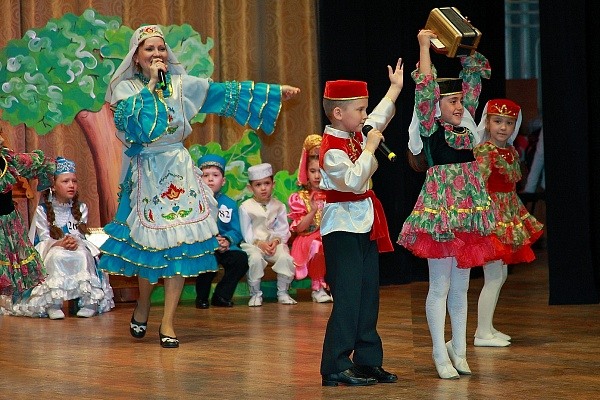 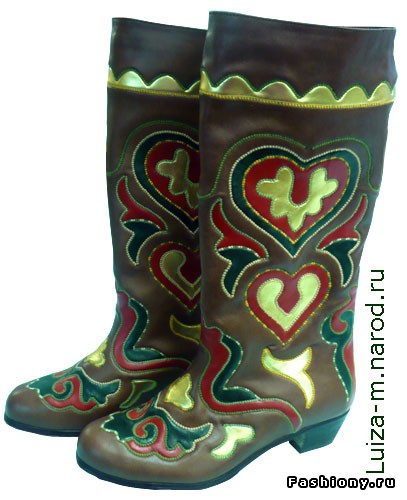 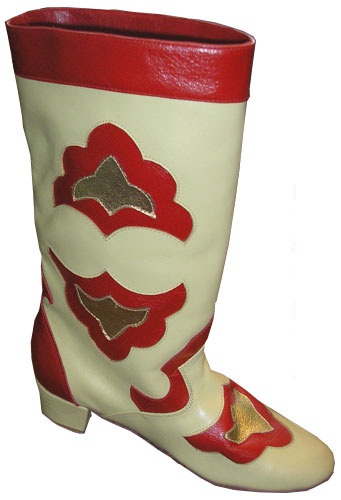 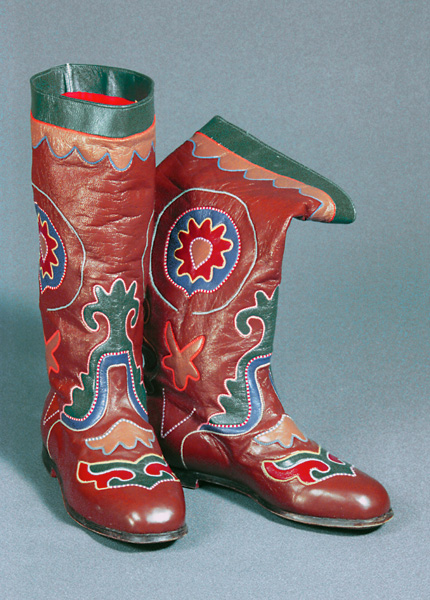 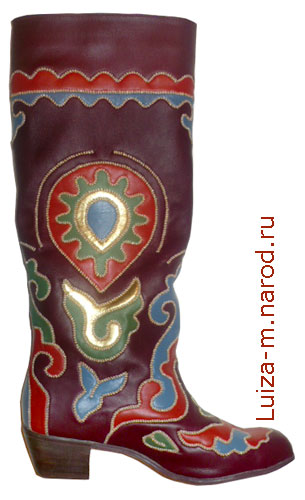 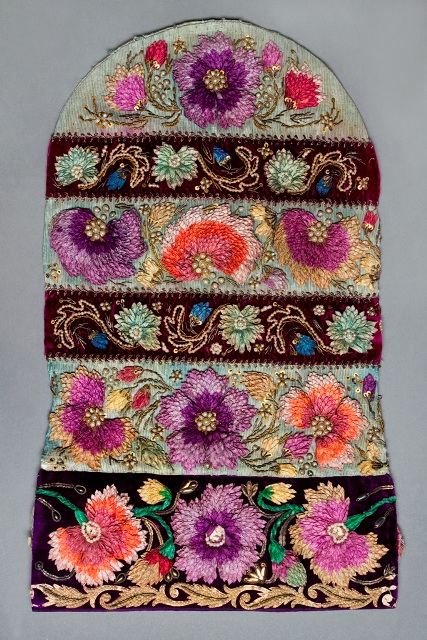 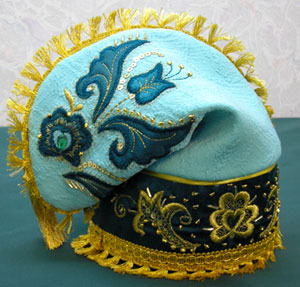 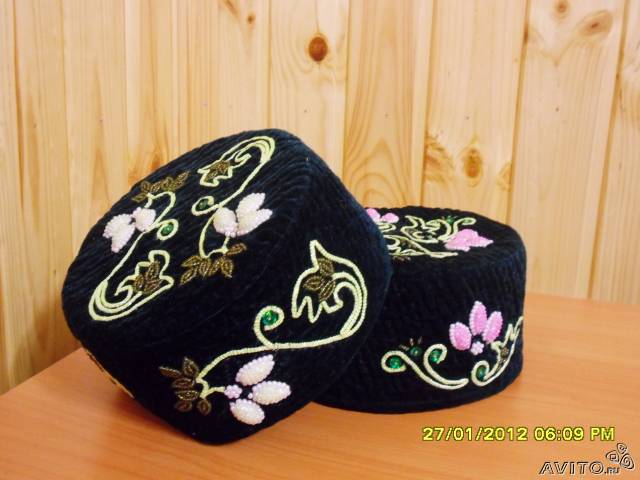 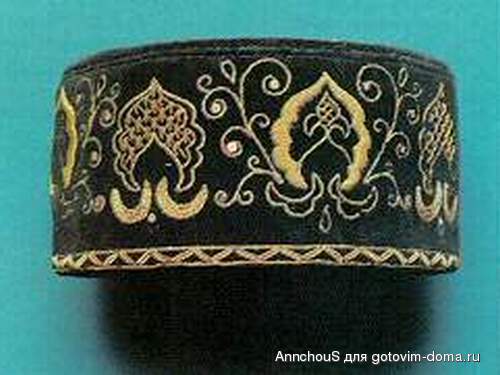 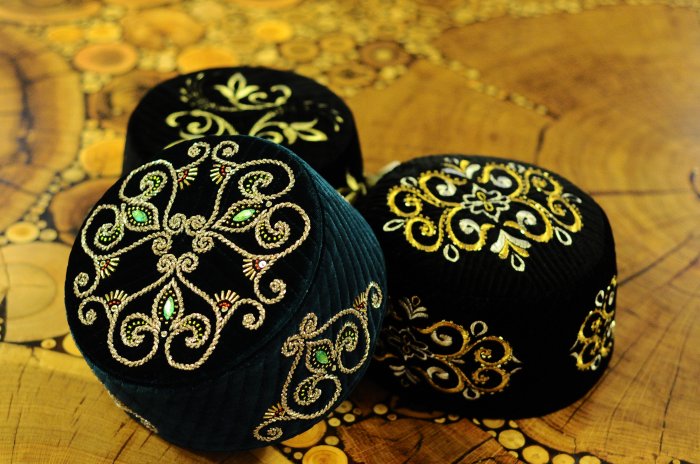 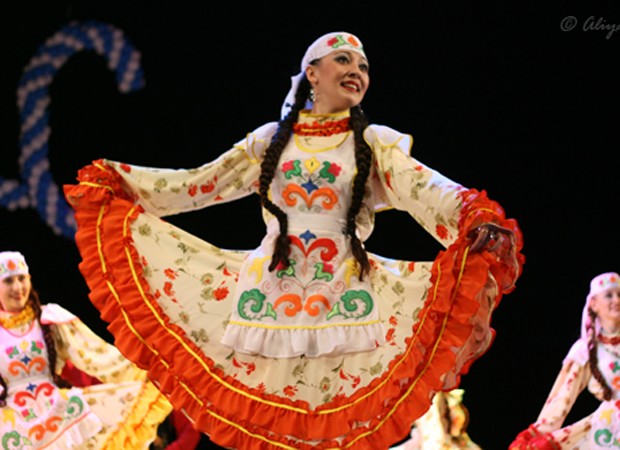 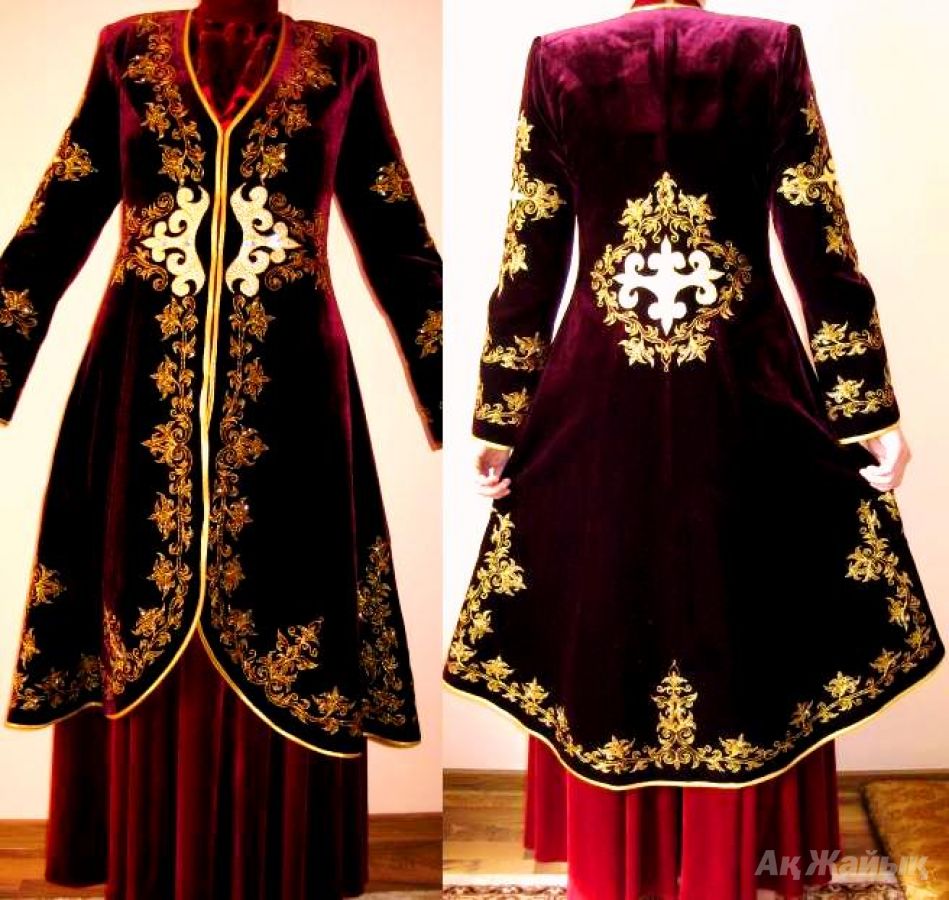 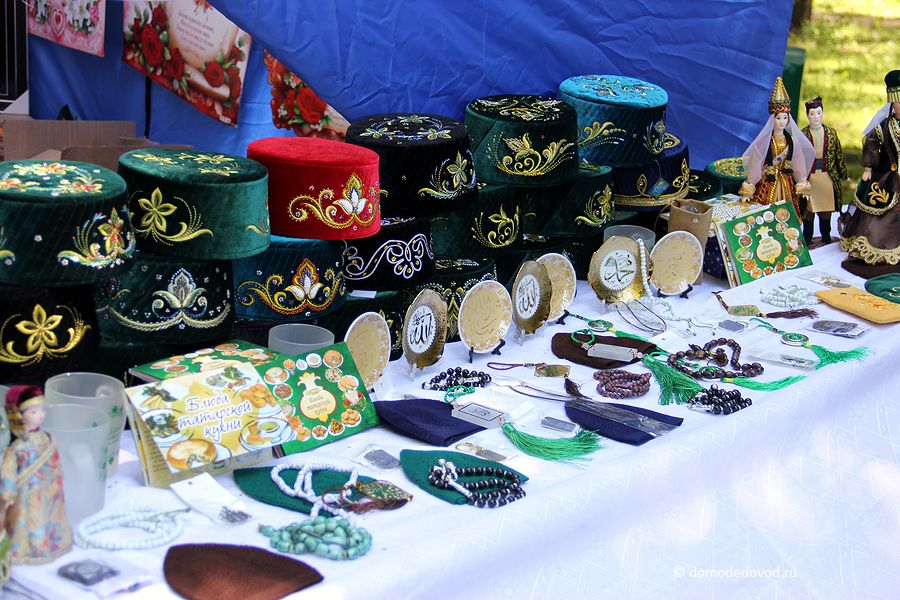 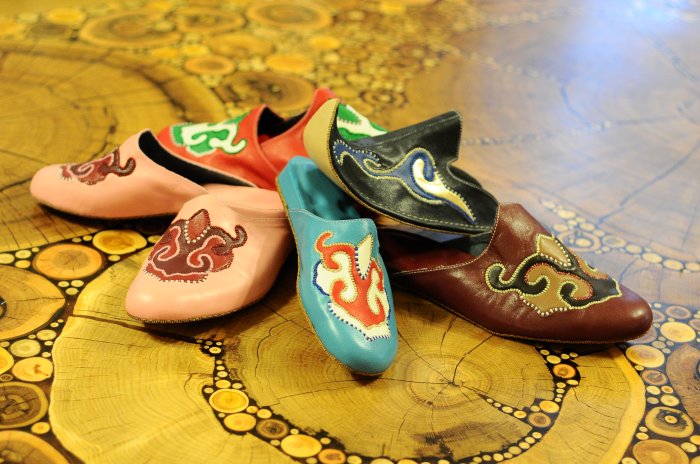 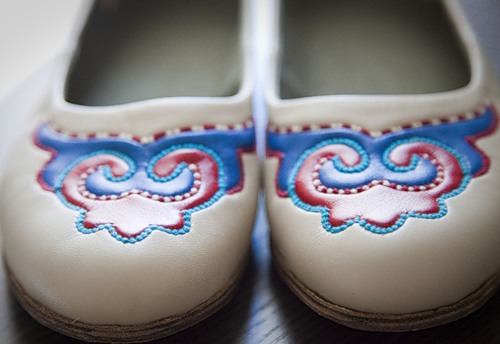 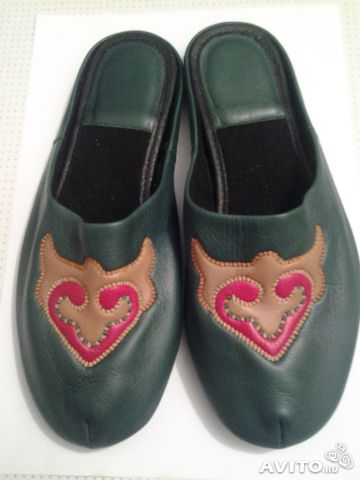 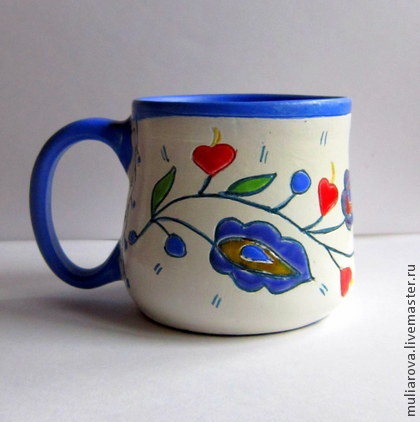 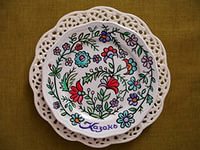 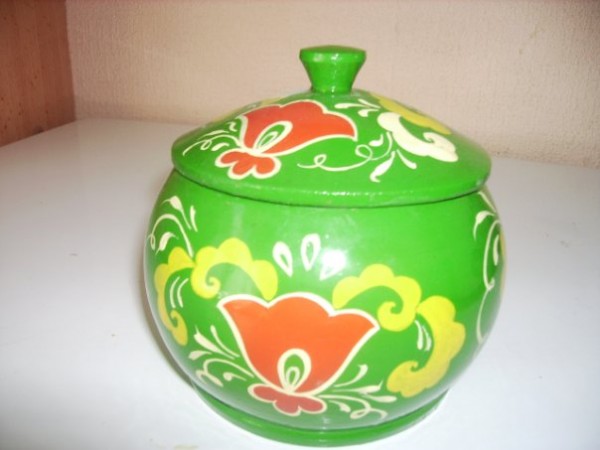 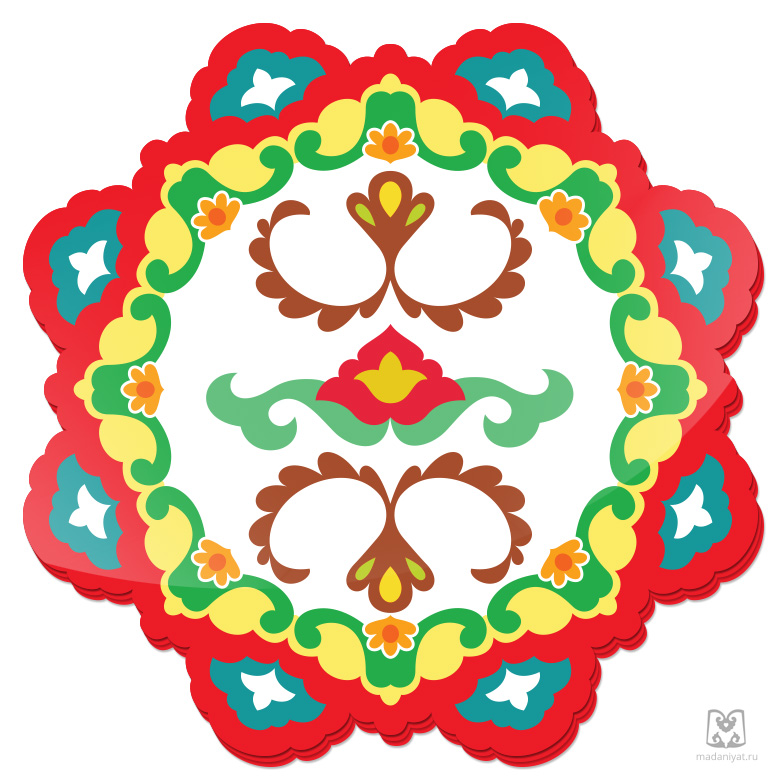 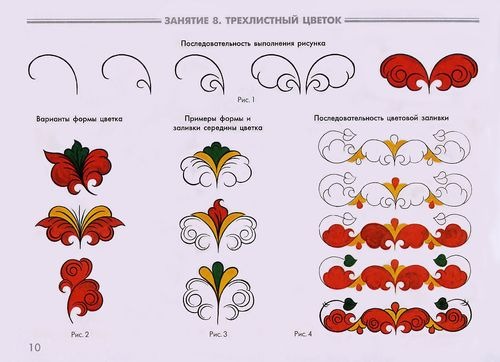 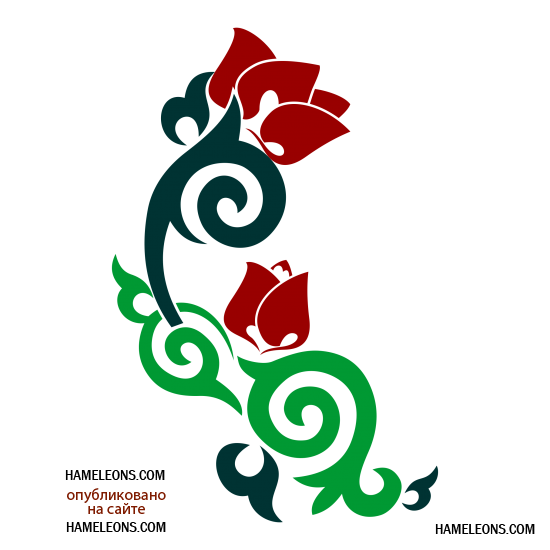 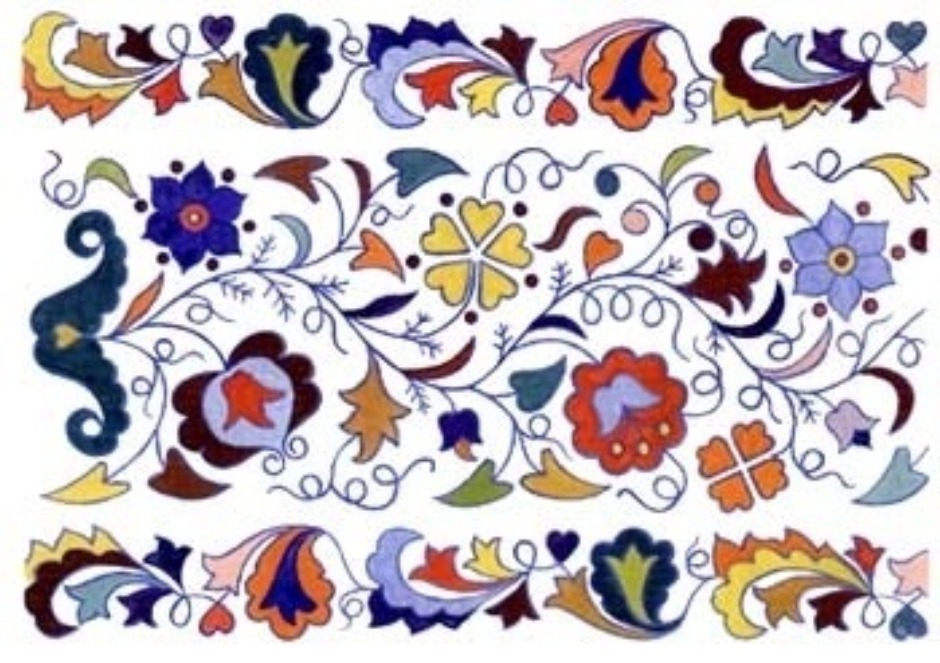 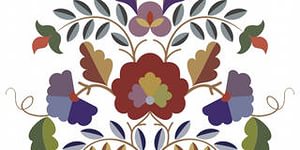 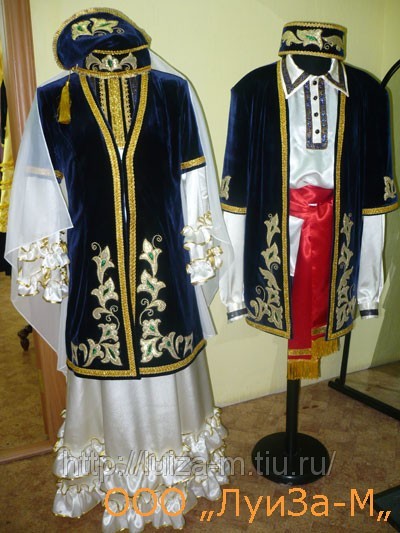 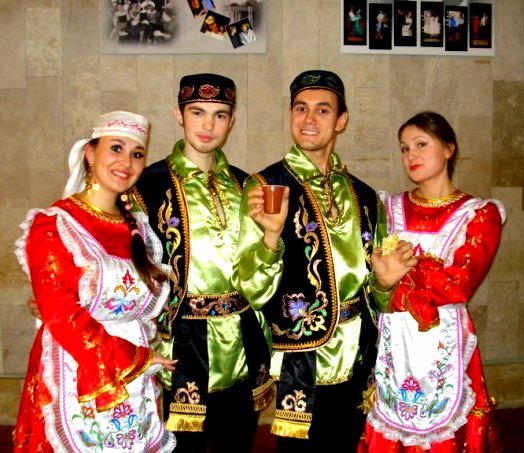 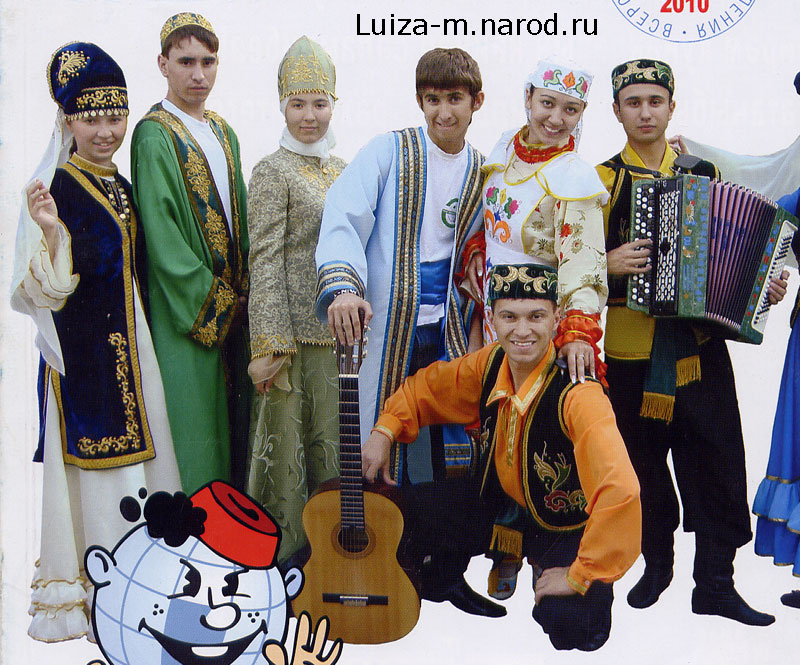 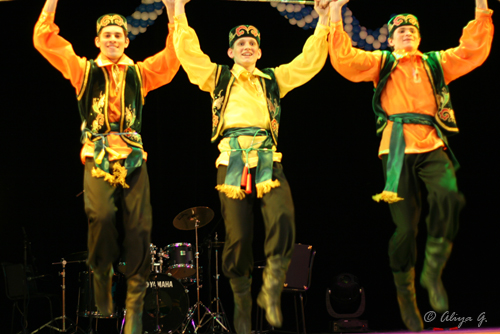